REPASO
IV-E. La Interpretación de Copenhage
Postulados:
Postulado I: Descripción del estado de un sistema
La mecánica cuántica asigna a cada sistema una función de onda Ψ que contiene TODA la información accesible sobre el sistema. 
Ψ E (espacio de Hilbert).
Postulado II: Descripción de las magnitudes físicas
La mecánica cuántica asigna a cada observable físico A un operador Hermitico Â que opera sobre Ψ E y el resultado de la medida de A es uno de los autovalores de Â.
Â ϕn  = a n ϕn            		(I)
Mientras no realicemos una medición del observable A, el sistema se encuentra en una superposición de los autoestados de Â:
Ψ = S n cn ϕn
Recordemos que estos autoestados son ortonormales
					(ϕi , ϕj ) = δij  
Entonces, podemos calcular los coeficientes cn proyectando sobre cada “vector” propio (igual que como hacemos en el espcio Euclideo:       		
			(ϕm,Ψ ) = S n cn (ϕm , ϕn ) = S n cn δmn = cm   
Y entonces, la probabilidad de obtener el valor an es | cn |2.
Postulado III: La medida en mecánica cuántica y el “colapso” de la función de onda
Al medir a un observable A obtenemos siempre uno de los autovalores an de Â, entonces inmediatamente después de la medición el sistema se encuentra en al autoestado correspondiente ϕn de Â.
Quizá se visualiza mejor en un caso en que los valores del observable son discretos (por ejemplo energías de un átomo de Bohr),
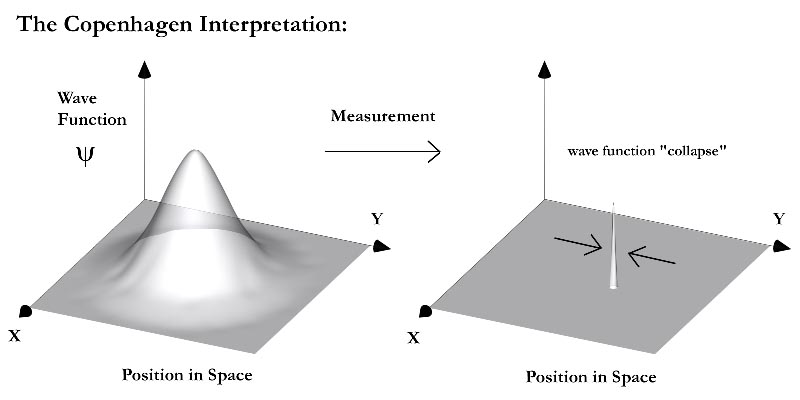 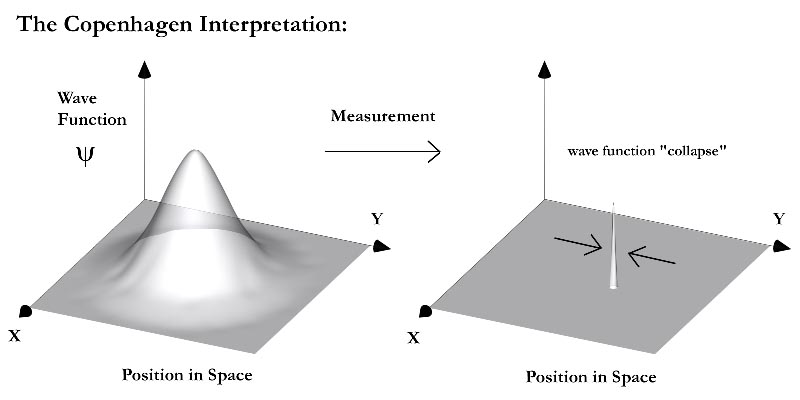 En otras palabras,
Mientras no medimos el sistema no tiene un valor del observable (posición en este caso , pero podría ser energía, etc) determinado sino que se encuentra en una SUPERPOSICIÓN de estados con todos los valores propios posibles.
Resumiendo, el postulado III nos dice que:
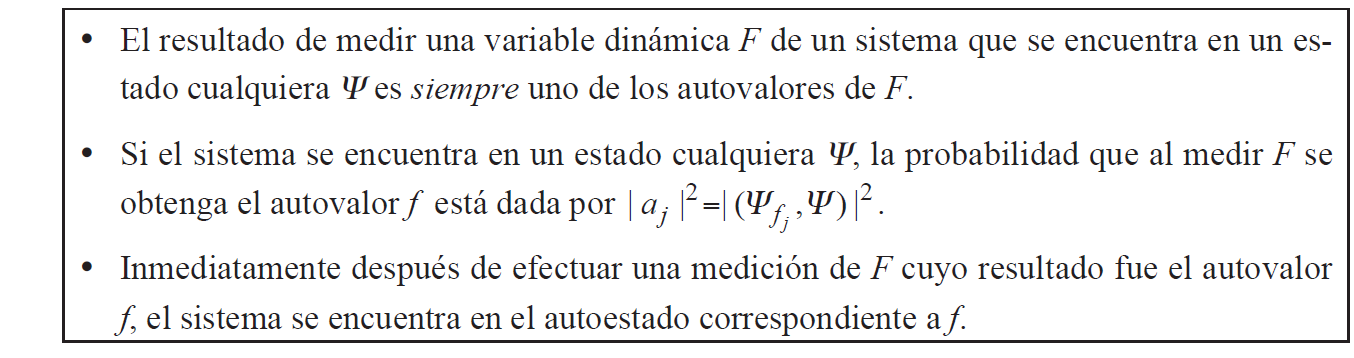 ^
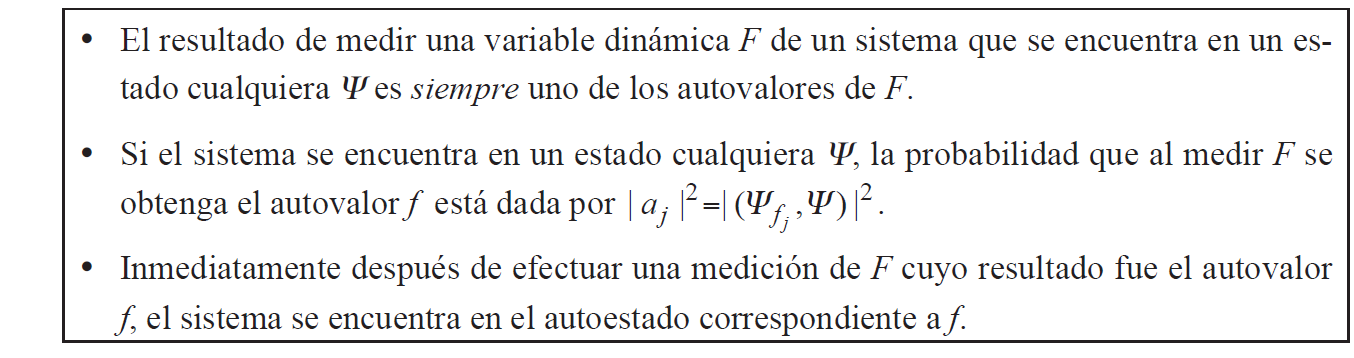 c
j
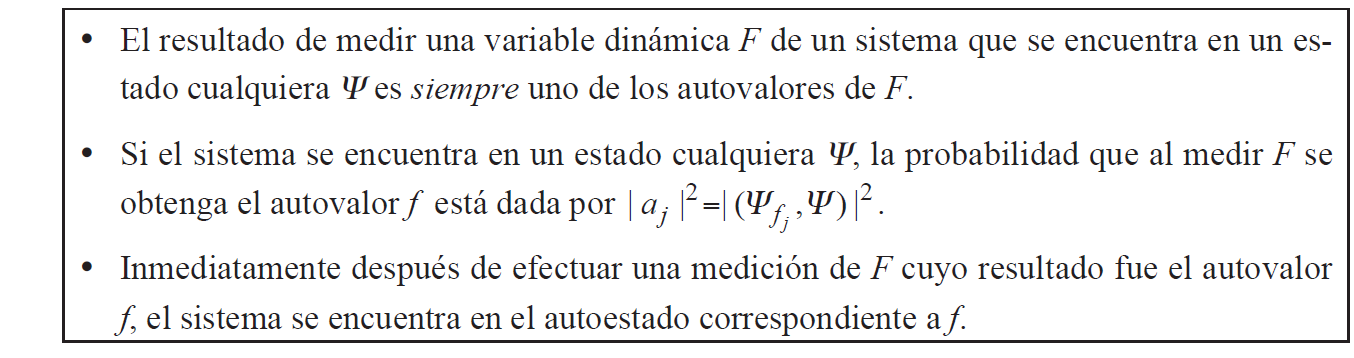 j
j
Antes de pasar al postulado IV:
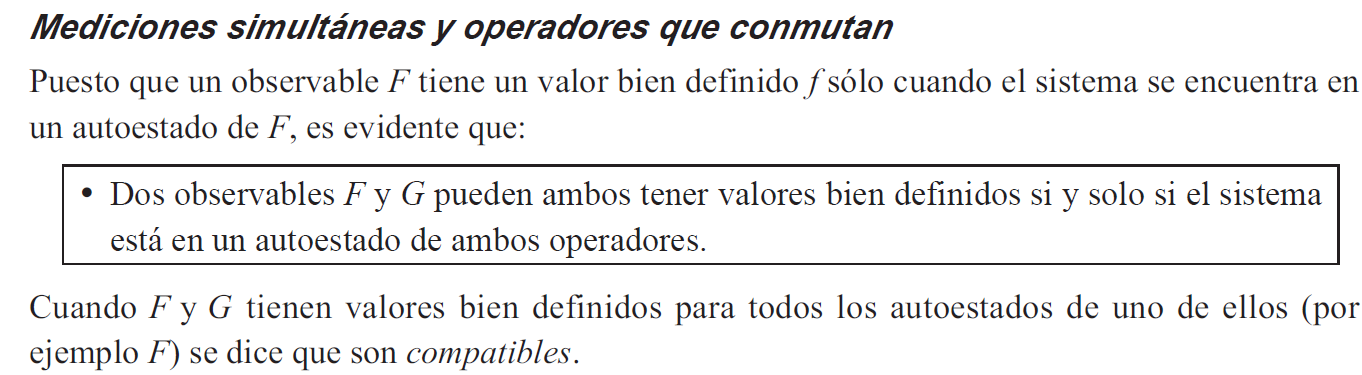 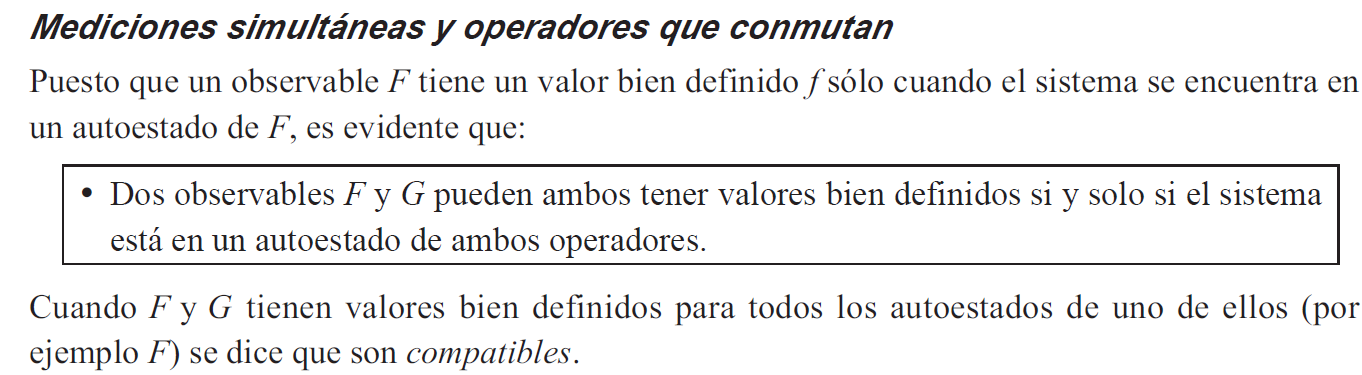 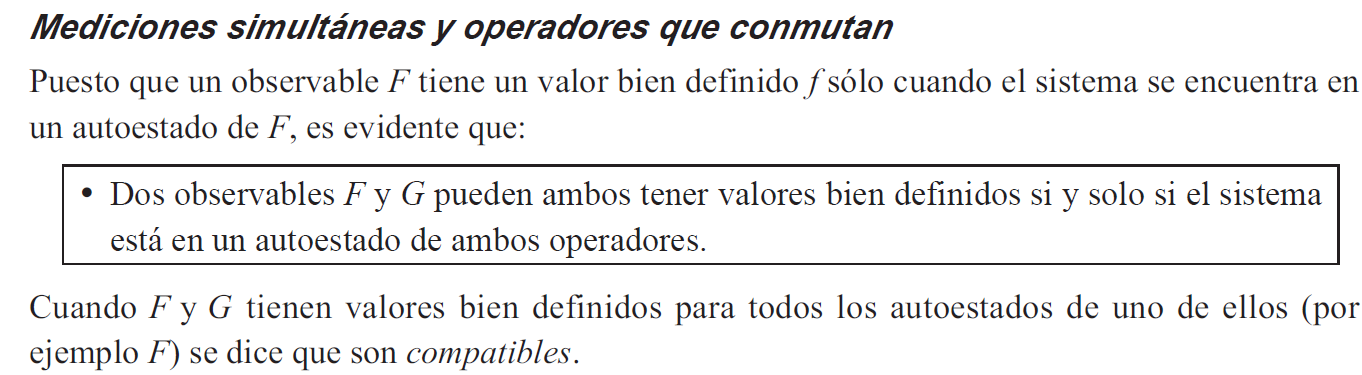 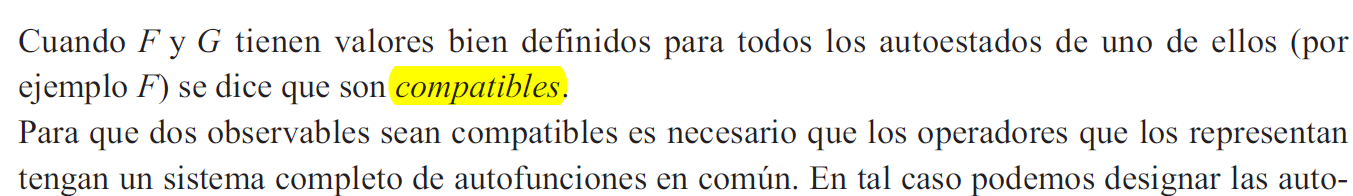 Para que dos observables sean compatibles es necesario que los operadores que los representan tengan un sistema completo de autofunciones en común.
La condición necesaria y suficiente para que dos observables sean compatibles es que conmuten los operadores que los representan.
Las relaciones de incertidumbre de Heisenberg
Acabamos de ver que cuando dos observables conmutan se pueden especificar simultáneamente.
En cambio,
Cuando dos observables F y G no conmutan no pueden ambos tener valores bien definidos simultáneamente.
La medida de la inevitable falta de precisión en el conocimiento de F y G está determinada por su conmutador
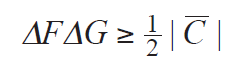 Ejercicio
Muestre que para que si F  x y G  px entonces Ĉ = iħ y se reobtiene la desigualdad de Heisenberg que obtuvimos anteriormente usando la incertidumbre de ondas clásica DxDpx  ½ħ (en realidad aparece un factor de ½ extra, que antes habíamos omitido).
Postulado IV: Valores esperados
El valor esperado de un observable A(x,p) para un sistema descrito por Ψ está dado por
Postulado V: Evolución temporal
La evolución temporal del estado Ψ está dada por la ecuación de Schrödinger:
CAPITULO V: 
RESOLUCIÓN DE LA ECUACIÓN DE SCHRÖDINGER PARA POTENCIALES ESQUEMÁTICOS
En este capítulo vamos a resolver a la ecuación de Schrödinger para algunos potenciales sencillos en una dimensión y analizaremos a las soluciones. 
El propósito de estos ejemplos es entrenarnos con las técnicas de cálculo y ver el origen de algunas de las curiosas propiedades de las soluciones de la ecuación de Schrödinger. 

Estudiaremos dos fenómenos importantes: 
Una partícula en un pozo de potencial como modelo de un electrón ligado  a un núcleo en un átomo. 
Un importante fenómeno que es puramente cuántico: la penetración de una barrera o “efecto túnel”.
V-A. Partícula en un pozo cuadrado de potencial como primer modelo de un átomo.
Queremos modelar el problema de un electrón ligado a un núcleo. 
Procederemos por etapas partiendo de un potencial muy simplificado y luego lo iremos reemplazando por potenciales más realistas.
En este capitulo haremos la aproximación de que es un problema unidimensional (en realidad es tri dimensional) del tipo que ya hemos visto:
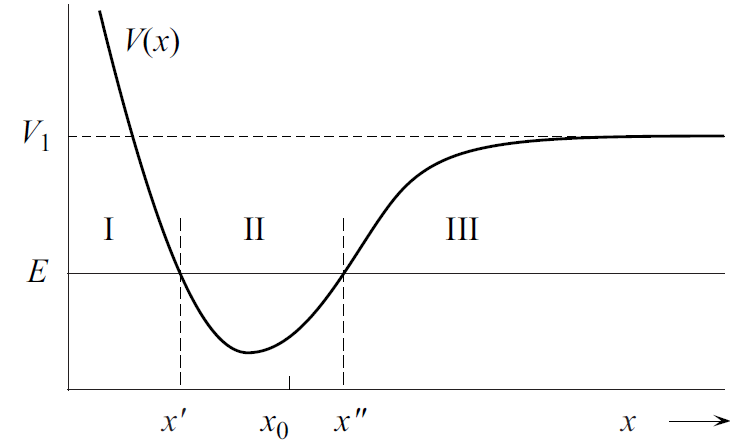 Otra aproximación que haremos es simplificar a la función de la energía potencial V(x) usando una función a tramos rectos.
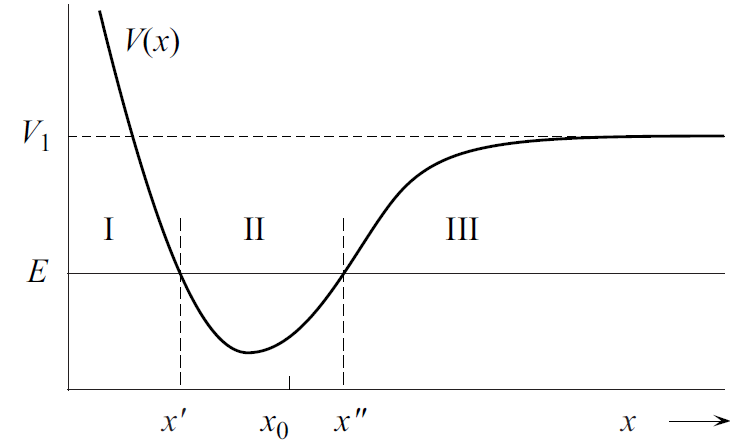 Comenzaremos entonces por el caso más sencillo de resolver: un pozo de potencial cuadrado infinito.
Luego pasaremos a un potencial cuadrado finito y luego a uno de profundidad variable.
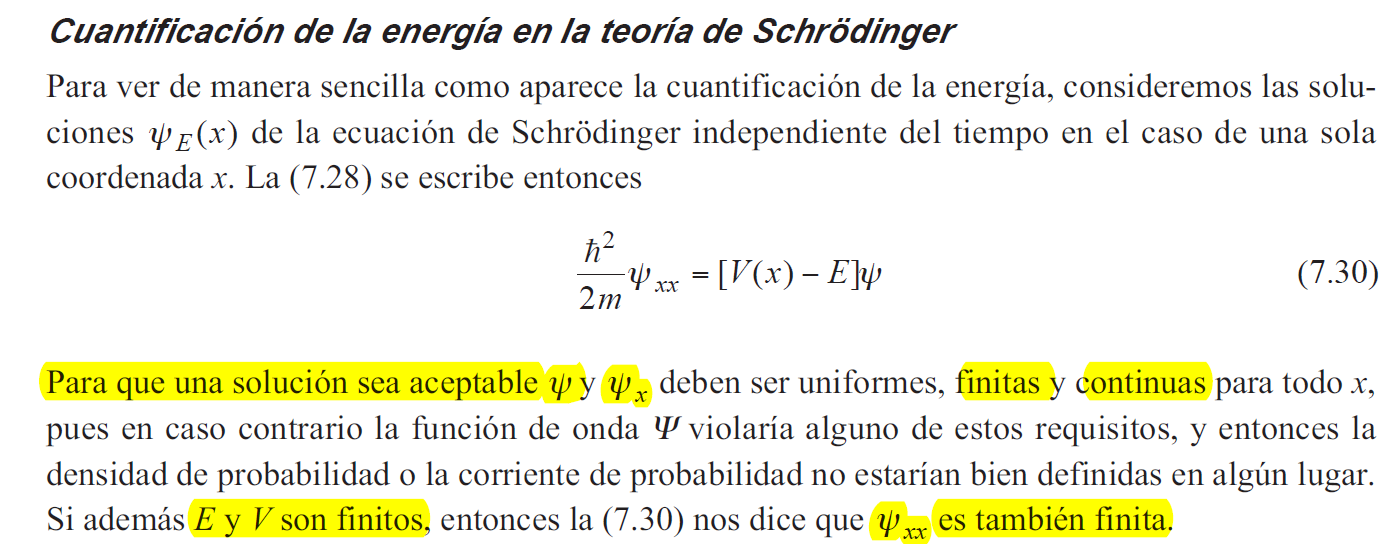 y (x)= Aeikx + Be-ikx
eikx, e-ikx
Imponiendo las condiciones de borde en x=  a: 
Continuidad de y (a) 
y(a)= Aeika+ Be-ika  = 0
y(-a)= Ae-ika+ Beika = 0
Tenemos que las soluciones quedan (verificarlo):
Soluciones tipo I:  yI(x)= a 1/2 cos kx 
Soluciones tipo II: yII(x)= a 1/2 sen kx 
Para que las soluciones tipo I (tipo II) se anulen en x=  a, 
ka=np/2  con n IMPAR (PAR)
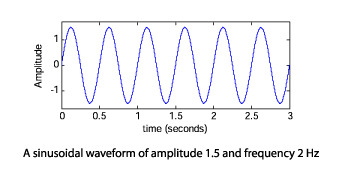 Partícula en un pozo de potencial cuadrado o “caja” de altura infinita.
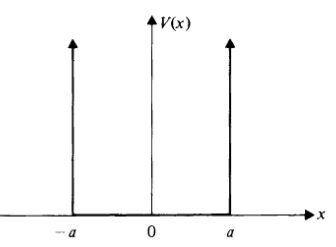 0
0
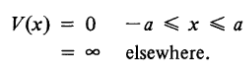 Entonces, E = (ħk)2/2m

Cuantización de la energía dentro del pozo como resultado de las condiciones de borde.

En resumen, tenemos que las soluciones para el pozo infinito (autufunciones del Hamiltoniano)  son:
Es inmediato probar que las autofunciones para diferentes n son ortogonales (convénzanse).
Y las correspondientes autoenergías
Notar que: 

I. Las autoenergías crecen con el numero de nodos n+1 (concretamente como n2).
Esta es una característica general de las funciones de onda: cuanto más nodos, más curvatura (o concavidad)
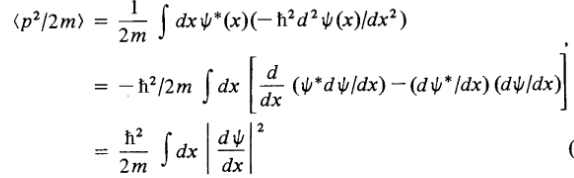 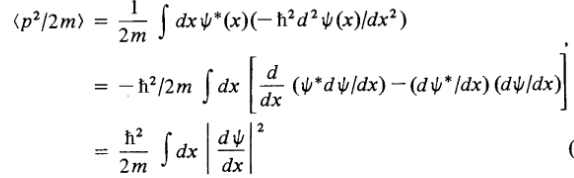 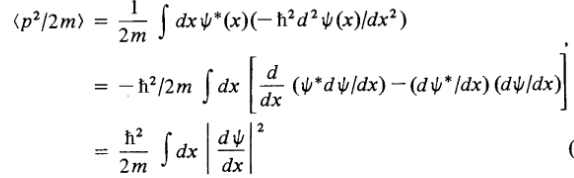 II. Si llamamos E0 a la energía del estado fundamental (también se suele denotar como E1), n =1:
Nos queda que las autoenergías estarán dadas por En  = n2E0
Las energías permitidas son pues E0 , 4E0 , 9E0, 16E0 ,…
Todos los valores intermedios como 2E0  o 3.1E0  no están permitidos.
El espectro es bien diferente al del átomo de Bohr, para el cual  En  = E0 /n2
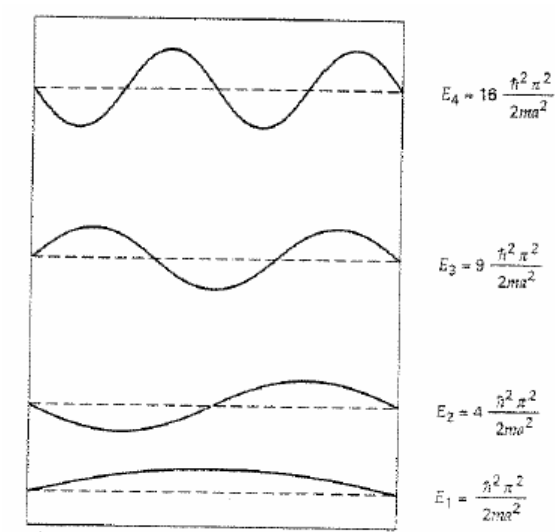 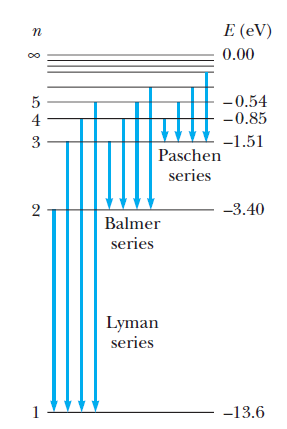 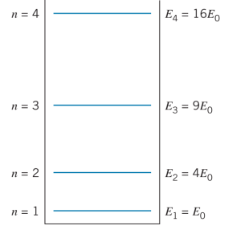 Ejercicio
Un electrón se encuentra atrapado en una región de 1 Å (radio atómico típico). Utilizando el modelo
del pozo infinito de potencial:
Encuentre las energías en eV del estado fundamental (n = 1) y de los dos primeros excitados (n = 2 y 3).
Cual es la frecuencia del fotón que debe absorber el electrón para pasar del estado fundamental al primer excitado?  
Compare  los resultados a) y b) con los que predice el modelo de Bohr.
Implementación de un electrón en un pozo de potencial infinito o una “caja”  (del libro de A. P. French)
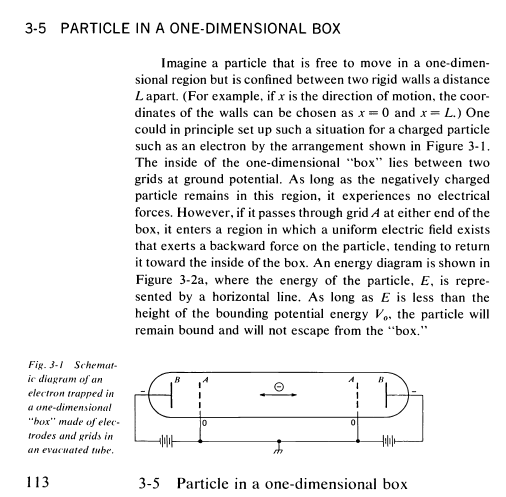 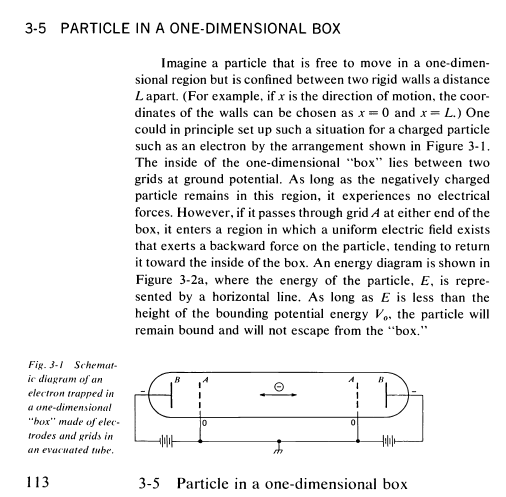 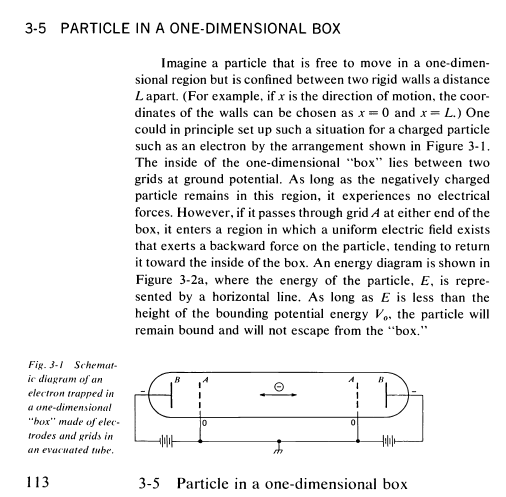 El interior de la "caja" unidimensional se encuentra entre dos rejillas al potencial de tierra. 
Mientras el electrón de carga negativa permanece en esta región, no experimenta fuerza eléctrica.
Sin embargo, si pasa a través de la cuadrícula A en cualquiera de los extremos de la caja, entra en una región en la que existe un campo eléctrico uniforme que ejerce una fuerza hacia atrás sobre la partícula, tendiendo a regresarla hacia el interior de la caja. 
Un diagrama de energía se muestra en la Figura 3-2a.
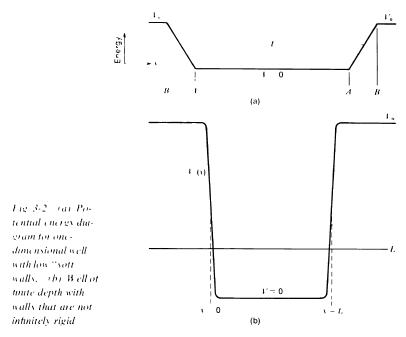 Siempre que la energía E del electrón sea menor que la altura de la energía potencial límite V0, la permanecerá atrapado y no escapará de la "caja".
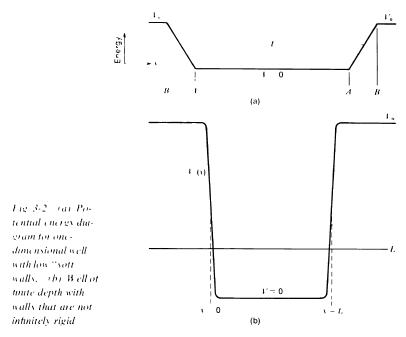 Las dos regiones AB se pueden considerar como "paredes blandas" en que la partícula rebota. 
¿Cómo podemos hacer una “pared rígida”?
Una forma de generar la rigidez como un caso límite es poner una diferencia de potencial cada vez mayor entre las rejillas A y B (Fig. 3-2b).
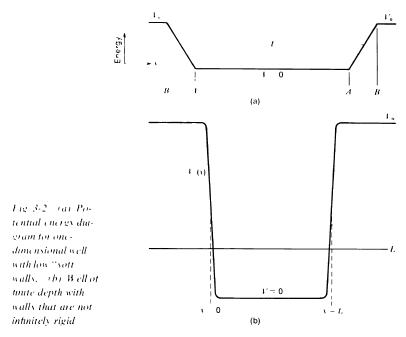 Entonces la energía de la partícula E es mucho menor que la energía potencial V0, por lo que la partícula no penetra mucho más allá de la cuadrícula A antes de dar marcha atrás. 
Para mayor y mayor diferencia de potencial entre las rejillas A y B las paredes volverse cada vez más rígidos como la partícula con poca energía E penetra cada vez menos profundamente más allá de la primera rejilla A antes siendo reflejado. 
En el caso límite el potencial se hace de bordes verticales y corresponde a un “pozo cuadrado infinitamente profundo“.
V0
V0
Lo va a contar en detalle  en un rato Iván Marioni, pero antes  lo vamos a desarrollar un poco y ver como analizar el 
caso más general de pozo de profundidad variable
Partícula en un pozo de potencial cuadrado de altura finita .
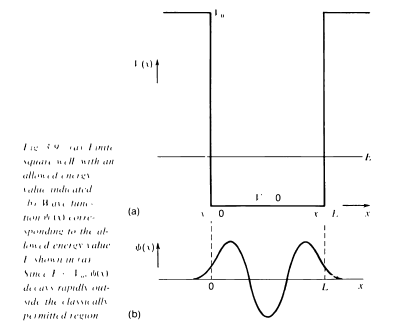 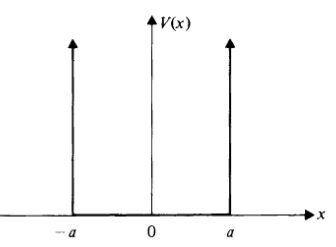 Estados ligados del pozo cuadrado
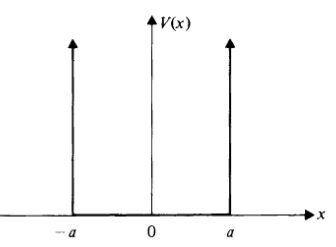 V0
V0
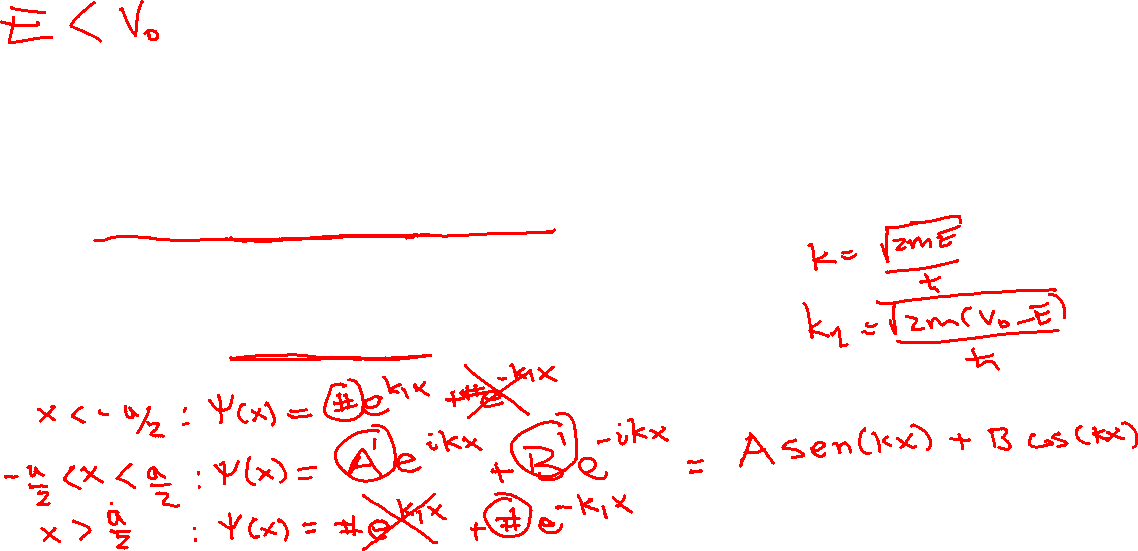 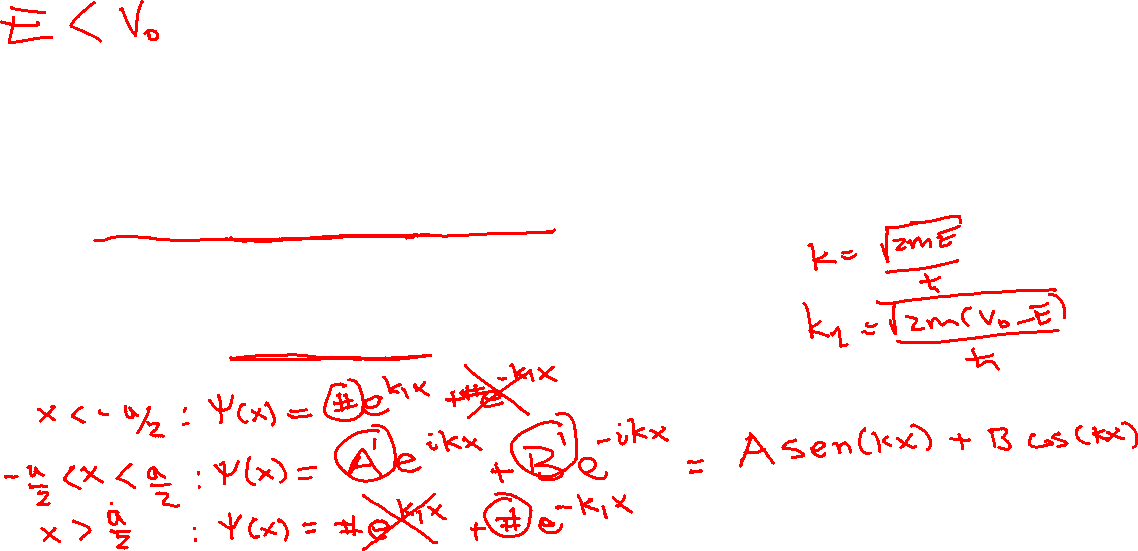 C
D
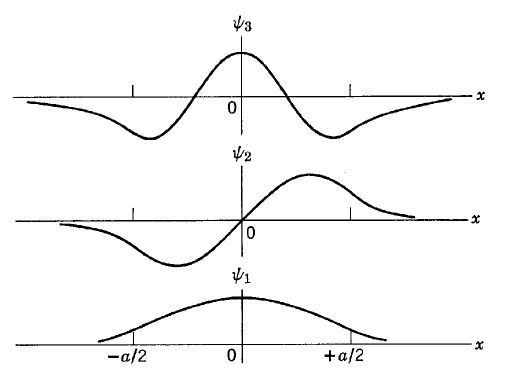 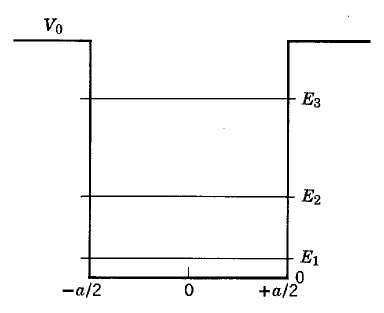 De modo que tenemos 5 variables a determinar  (las amplitudes A, B, C, D y la energía E). 
En realidad, por simetría y conservación de la probabilidad, D = C. 
Planteando la continuidad de la función de onda y de su derivada (porque el pozo ahora es finito)  tenemos un sistema de 4 ecuaciones para 4 incógnitas. 
Resolver el sistema implica llegar a una ecuación trascendental para la energía:
Introduciendo un cambio de variables  a variables adimensionadas llegamos a
Para calcular sus raíces podemos usar un método gráfico o numéricamente usando por ejemplo MATLAB o R, etc.
Ejercicio
Al igual que hicimos para el pozo infinito, asumamos que tenemos un electrón en un pozo de potencial  de ancho 1 Å. Tomando la profundidad del pozo V0 = 400 eV: 
a) Resuelva numéricamente la ecuación trascendental y muestre que la primera raíz es 1 = 0.4174. 
b) Muestre que las energías del estado fundamental (n = 1) y de los dos primeros excitados (n = 2 y 3) son, respectivamente 26 eV, 104 eV y 227 eV. 
c) Compare  los resultados de b) con los que se obtienen para el pozo infinito.
El efecto de una profundidad de pozo variable
Analizaremos al pozo de profundidad variable en forma cualitativa.

Esto nos servirá para entrenarnos en una habilidad necesaria para cualquier científico que quiera modelar, a saber, antes de ponerse a hacer cuentas adquirir intuiciones sobre el problema que se quiere resolver.

Supongamos entonces que tenemos el pozo de potencial de abajo y queremos hacer un croquis de la función de onda correspondiente al quinto nivel de energía.
En el caso del pozo infinito sabemos que el estado n =5 debe tener 5 “barrigas” separadas por 4 nodos.
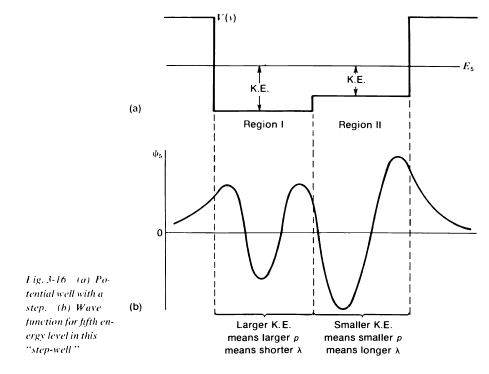 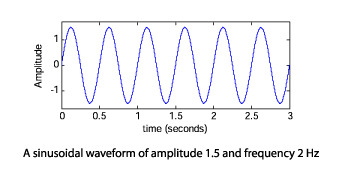 Pensemos que cambia al pasar de la región I a la II. 
Vemos que la energía cinética K = E-V disminuye. 
Cómo afecta esto a l y a la amplitud A de la función de onda?
 l es inversamente proporcional a p, o sea que si K disminuye, p disminuye  y l debe aumentar en la región II.
 Si p disminuye, la velocidad disminuye y la partícula va a pasar en promedio más tiempo, o sea A también debe aumentar en la región II.
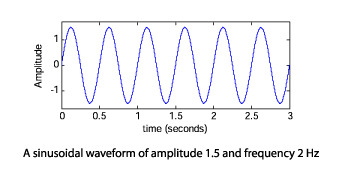 De modo que quedaría algo así.
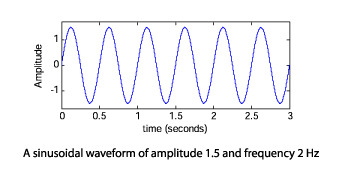 Ejercicio
Usando los resultados cualitativos anteriores de que l  yA deben aumentar en la región II del pozo anterior, convénzase de que la función de onda para el estado n =5 del pozo de profundidad variable tiene la siguiente forma:
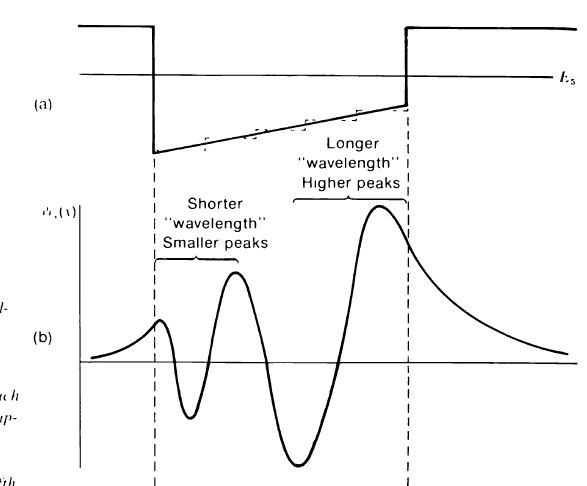 MATERIAL COMPLEMENTARIO
Solución del Ejercicio del pozo de potencial  de ancho 1 Å y profundidad V0 = 400 eV
b)
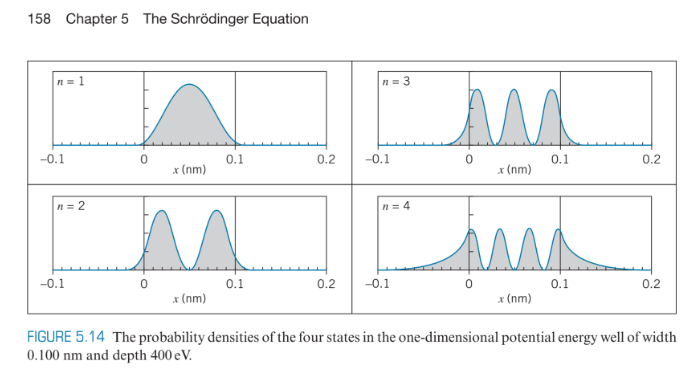 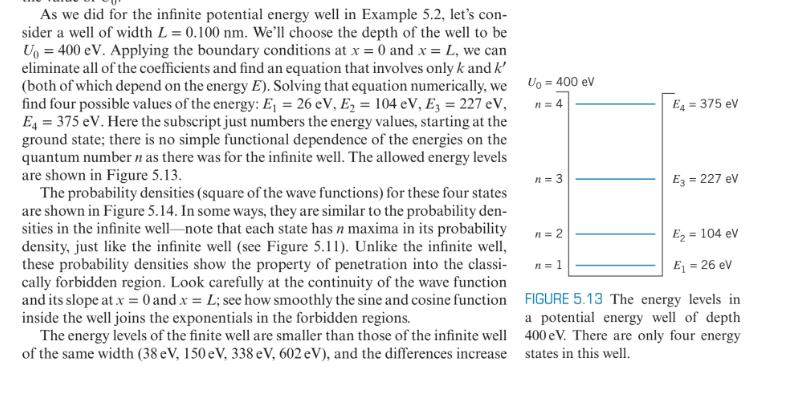 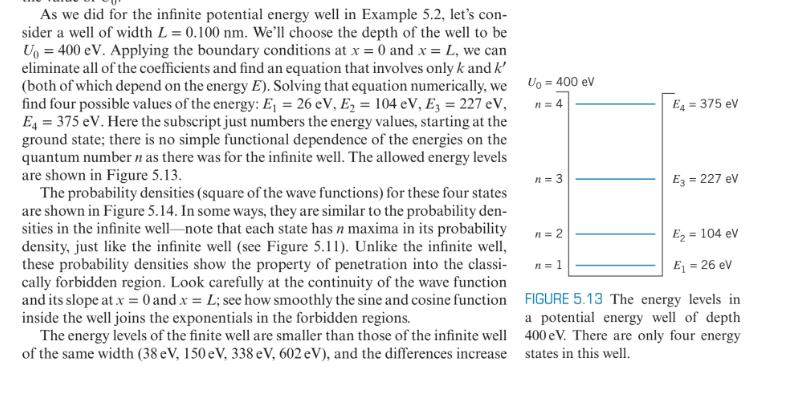 c) Las energías correspondientes del pozo infinito son mayores:
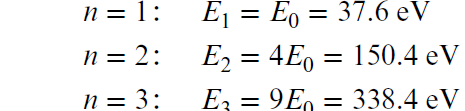